Food Marketing in the Digital Age: Emerging Trends and Research Priorities
Kathryn C. Montgomery, PhD
American University

Jeff Chester, MSW
Center for Digital Democracy
Digital Display Advertising Expenditures2009
Coca-Cola:  $20,954,000 - up 163%
General Mills:  $39,535,000 – up 105.6%
Dr. Pepper:  $4,997,000 – up 427.9%
Kellogg’s:  $51,720,000 – up 225.3%
McDonald’s:  $26,662,000 – up 47.4%
Nestle:  $44,197,000 – up 174.9%
Pepsi:  $30,254,000 – up 68.6%
Wendy’s:  $12,804,000 – up 355.7%
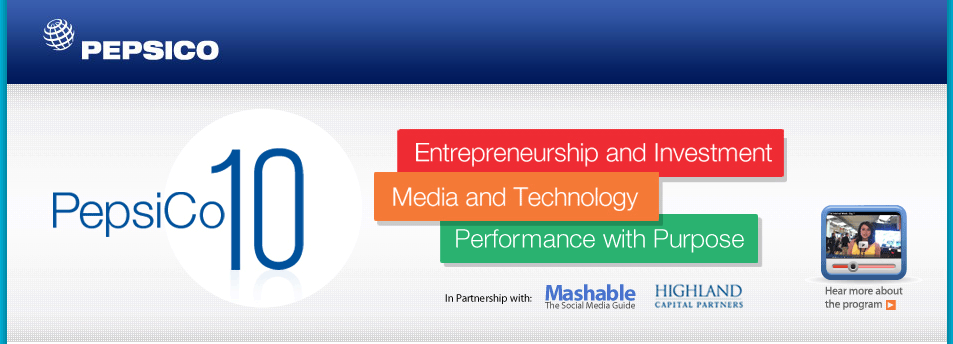 S
Social Media & Marketing
Mobile Marketing
Place-based & Experiential Retail Marketing
Digital Video & Gaming
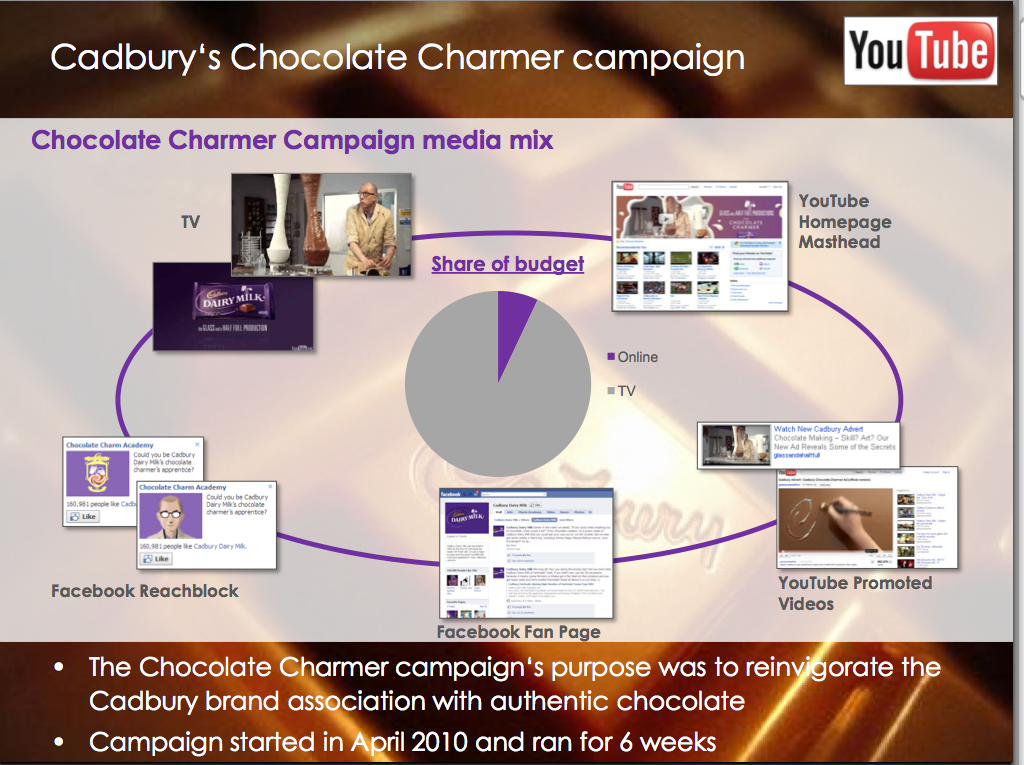 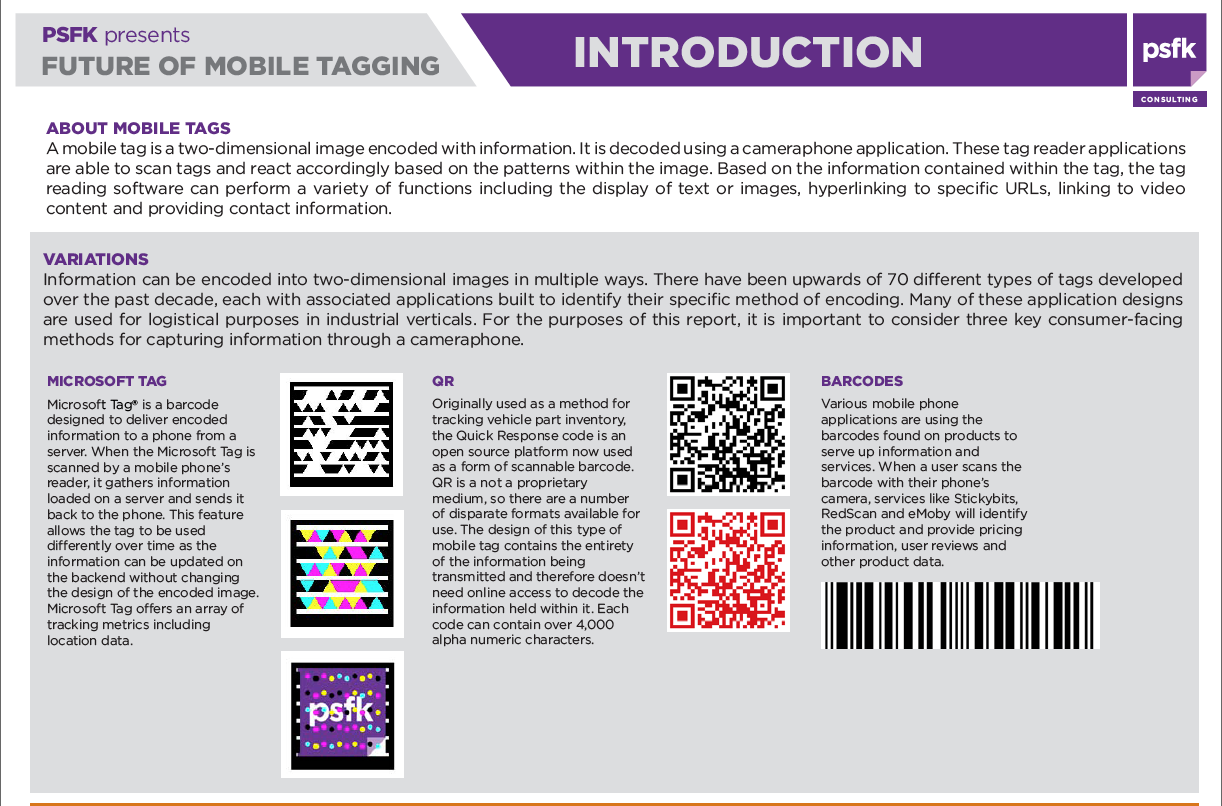 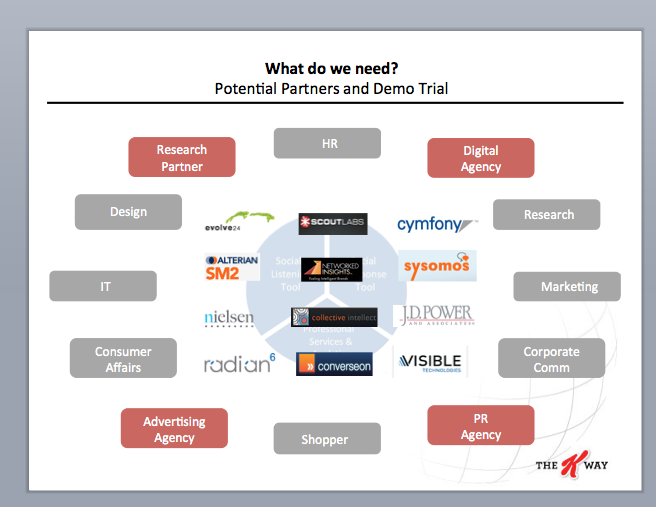 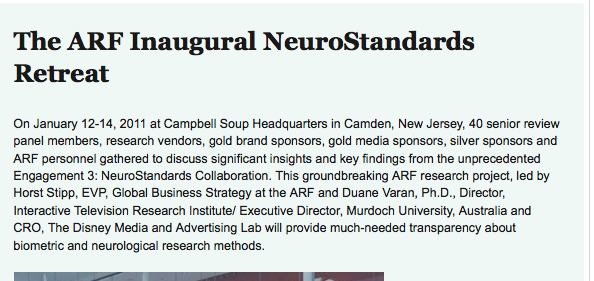 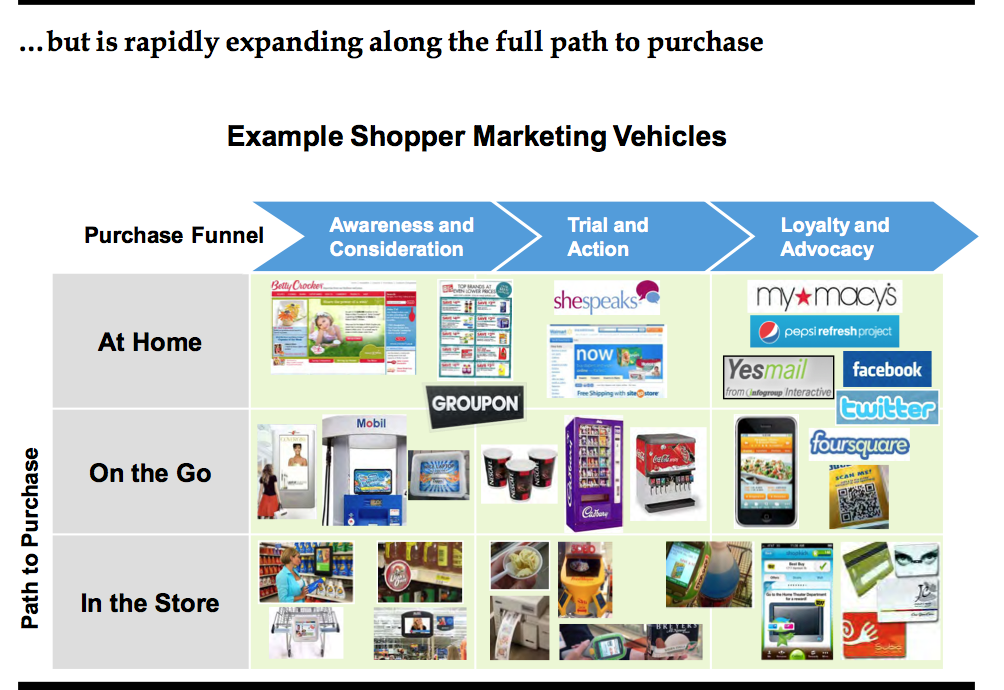 The growth of digital media has fundamentally transformed food marketing.
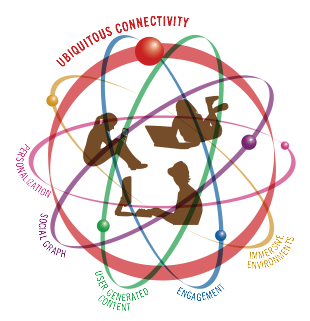 Key Concepts – Research Implications
Ubiquitous connectivity – synergistic, cross-platform - difficult to isolate “medium” or “message”
Engagement -  beyond “exposure” – need to understand interactions, emotional connections
User-generated – ads not just directed at youth, but also created and distributed by them 
Personalization – targeting individuals, based on data collection - behavioral and psychological profiles
Social graph – seeding “influencers,” activating networks, distributing virally
Immersive environments – subjective, “flow,” play,  unconscious
New Metrics
“Real-time optimization”
“Influencer identification”
“Virality of spread”
Engagement measures – e.g., “dwell rate” 
Facebook - “sentiment research” “mood targeting”
Smart phones – “taps” & “tap-through rate”
Rethinking the Research Paradigm
Theoretical frameworks - beyond cognitive – social, emotional, unconscious, implicit, etc. 
New methods – qualitative & quantitative, informed by industry research and metrics 
Interdisciplinary field building – new-media scholars, tech experts, information scientists, market analysts, etc.
Short-term, high visibility, agenda setting studies
Critical issues – gaps in research
Adolescents 
Multicultural youth
Identity formation - socialization
Impulsivity and addictive behaviors
Research to inform policy – problematic practices, new legal theories